Warm Up #1
HCl + NaOH  NaCl + HOH

Name all of the compounds listed above.

NaOH, along with Ca(OH)2 and KOH, are considered bases.  What do they all have in common?

HCl, along with H2SO4 and HI, are considered acids.  What do they all have in common?

Why do you think it makes sense that when an acid and a base come together, they usually make water?
Acids, Bases
CHAPTER 19.1
What is an Acid?
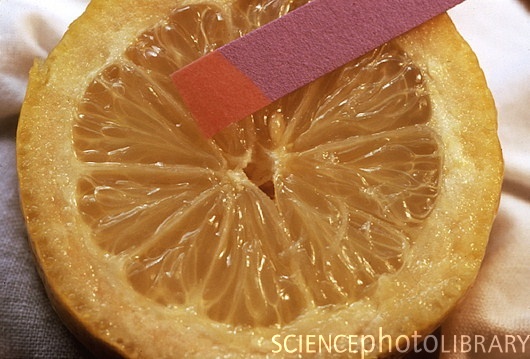 Acids – produce HYDROGEN (H+) in an aqueous (aq) solution

Properties:  Taste sour,     pH < 7

Examples: Citrus Fruits (lemons, oranges), Soda, Coffee
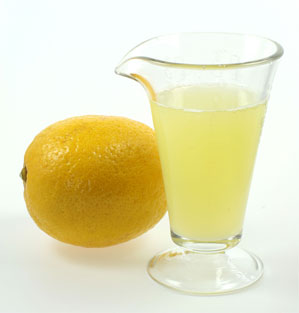 What is a Base?
Bases – produce HYDROXIDE (OH-) in an aqueous (aq) solution.

Properties – Bitter taste, slippery feel, pH > 7

Examples: Soap, ammonia, hair remover
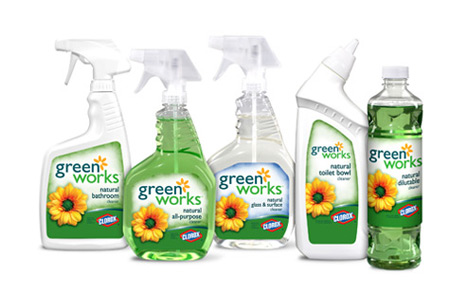 Real Life Application: Antacids
Antacids = “anti-acids”

Used for treating “heartburn” – caused by eating spicy foods (very acidic).
Causes burning sensation in esophagus

Antacids neutralize acid with a base (goal: pH = 7)
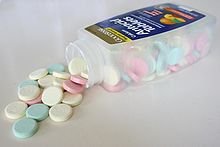 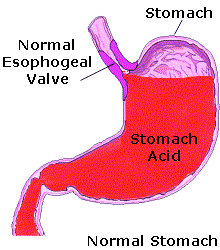 Conjugate Acids/Bases
Review
Acids (H+)
Bases (OH-)
Sour Taste

pH LESS THAN 7

Ex. Lemons, soda

DONATES H+ (hydrogen)
Bitter Taste

pH MORE THAN  7

Ex. Antacids, cleaning products
RECEIVES H+
Ways to Tell an Acid from a Base
Look for an H or an OH

H = Acid (HCl, H2SO4)

OH = Base [NaOH, Mg(OH)2]

Exception: Ammonia (NH3) = BASE (cleaning product)
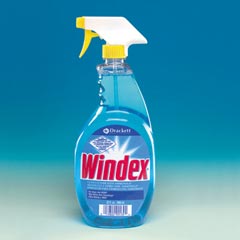 Bronsted-Lowry Acids and Bases
Bronsted-Lowry Model – Acids are H+ donors and 
					Bases are H+ receivers

Form:
HA + H20  H30+ + A-

H30+ = HYDRONIUM ION
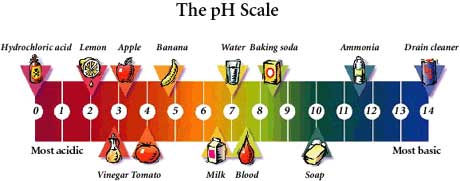 Conjugate Acids and Bases
HA + H20  H30+ + A-


HA donates H+ to H20 (acid) to become A-
H20 receives H+ (base) to become H30+
Acid
Base
Conjugate Acid
Conjugate Base
Warm Up #5
HCl + H2O  _______ + _________

Identify products, label everything, set up K equation.

If the pH of HCl is 1.50, calculate the…
[H+]
pOH
[OH-]

What is the name of this acid?
Conjugate Acids/Bases
HA + H20  H30+ + A-



Conjugate Acid – formed when base (H20) RECEIVES the H+
Conjugate Base – formed when acid (HA) DONATES the H+
Form Conjugate pairs (arrows in equation)
Acid
Base
Conjugate Acid
Conjugate Base
Naming Acids and Bases
Acids:
If NOT polyatomic (HCl, H2S, etc)…
Hydro_____ic Acid
Hydrochloric acid, hydrosulfuric acid, etc.

If polyatomic (H2SO4, HNO3, H3PO4)
_____ic Acid
Sulfuric acid, Nitric acid, Phosphoric acid

Bases:
No fancy names.  Just _________ hydroxide.